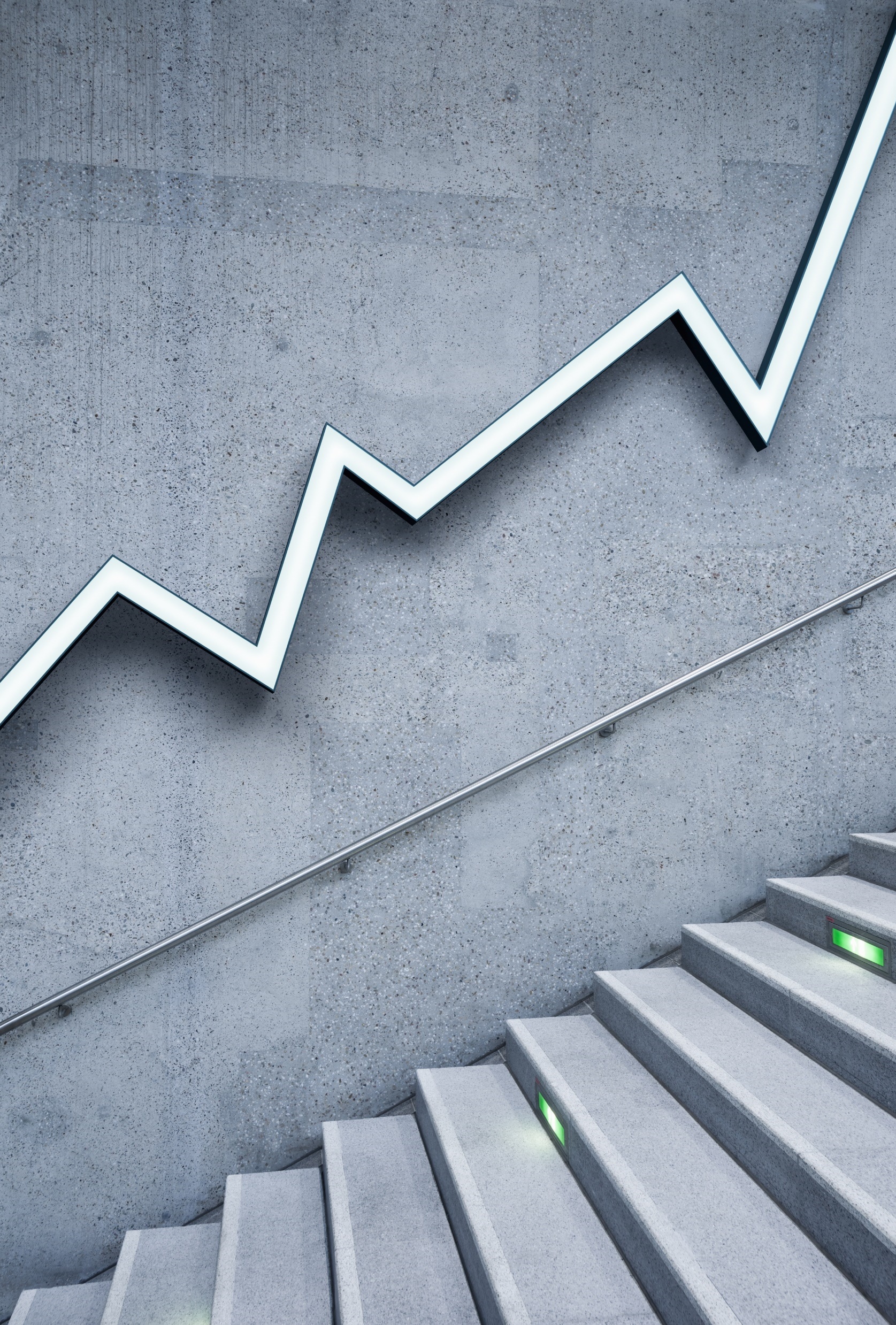 Reducing Surgical Site Infections(SSI’s)—The Journey Continues…
The road to zero harm
Surgical Site Infection?
CDC Definition:
-Infection related to an operative procedure at/near the surgical site within thirty days(30) of procedure or within ninety days(90) if  prosthetic material is implanted at surgery
-Incidence of surgical site infections estimated at 2-4%
-Approximately 10 million inpatient procedures performed yearly in the US
Surgical site infections-healthcare system impact
Leading cause of hospital readmissions following surgery
Represent  twenty percent (20%) of all hospital-acquired infections(HAI)
Most costly HAI
Increases the cost of hospitalization by more than twenty-thousand dollars
Surgical site infections—Patient costs
Prolonged hospitalization(9.7 days)
Increased morbidity
Socio-economic impacts—income reductions, family disruptions…
Increased risk of mortality(2-11x)
Seventy-five percent(75%) of SSI-associated deaths are directly attributable to the surgical site infection
Financial Impact of surgical site infections
Approximately thirty percent of all hospital stays involve OR procedures 
OR procedures account for nearly fifty percent of aggregate hospital costs
SSI’s costs are estimated at $3.5-$10 billion dollars annually
Major Bacterial Agents in SSI’s
Reducing SSI Risk
Diabetes Mellitus risk
BMI risk
SSI Prevention—Ongoing Challenges
Implementation challenges
Securing stakeholder commitment at each level
System level
Local and individual level
Sustainability challenges
Maintaining momentum and avoiding “safety culture fatigue”
Continuous Improvement—Sustainability Strategies
Data tracking and timely reporting
Development of robust feedback mechanisms:
User-friendly, standardized reporting processes
Creation of a transparent, non-punitive environment that actively engages all stakeholders
Culture of Ownership—The Buck Stops Here
Replacing “siloed thinking” with “system thinking”—deep interdependence comes alive.
Real-time data feedback in digestible quantities
Create capacity for transparent feedback 
Active solicitation of process improvement ideas
Alignment of local and system quality and safety goals
Leveraging technology to reduce risks for SSI
Risks for SSI’s exist along all parts of the continuum as  patient move in and out of health care settings
Patient risks—healthcare literacy, job impacts, employment stability, social support network, personal health conditions, physical capabilities, home settings
System risks— Patient education variabilities, poor patient follow up before and after surgery, limited ability for ongoing patient interface pre-and post surgery
Reducing SSI’s—Systems Approach
Comprehensive Unit-based Program(CUSP)emphasizes improving safety culture: 
-Through a continuous process of reporting and learning from error
-Improving teamwork
- Deliberate engagement of staff at all levels
Pre-surgical Testing/Pre-surgical Clinic(PST/PSC)
Presurgical testing(PST):
Provides patient education for the specific elective procedure to be performed
Education provided through a telephone call(Pretesting interview—PTI)as well as an in-person visit
All preoperative testing, administrative tasks, additional education and reinforcement performed on this visit
Presurgical Clinic(PSC)
Evaluates, risk stratifies, makes recommendations to surgeons and anesthesiologists
Provides preoperative management for acute and chronic conditions to optimize the elective surgery patient
Anticoagulation management, CHF and COPD optimization, cardiac risk stratification
Presurgical Clinic(PSC)
Coordinates  pre-operative and perioperative treatment of anemia and thrombocytopenia
Integrated with the inpatient medicine service to provide a seamless transfer of medical care
A preoperative and post-operative resource for the elective surgery patients for clinical as well as non-clinical issues
Presurgical Clinic—Opportunities …
An opportunity for ownership culture to take root and flourish
Opportunities for building and refining teamwork strategies
Opportunities for continuous engagement
Opportunities for leveraging technology
PST/PSC—How can we improve our processes?
Optimizing preop processes 
Standardizing surgical site preparation procedures
Engaging surgeon practices to use the inherent patient incentive for a successful surgery to optimize compliance with pre- and post-operative guidelines
Cross-collaboration(pharmacy, case management) to increase access to pre-and post-op materials and equipment
PST/PSC—How can we improve our processes to reduce SSI’s?
Closing patient education gaps
Reducing process variability by improving standardization
Increased use of available technology—focused video tutorials, text messaging—countdown messaging
Use of virtual assistants—what questions do you have today?
References
1Magill, S.S., et al., "Changes in Prevalence of Health Care-Associated Infection in U.S. Hospitals". New England Journal of Medicine, 379(18): (2018): 1732-44. 2CDC National and State Healthcare-Associated Infections Progress Report, published November 2021, available from: https://www.cdc.gov/hai/data/portal/progress-report.html 3Ban, K.A., "American College of Surgeons and Surgical Infection Society: Surgical Site Infection Guidelines, 2016 Update". Journal of the American College of Surgeons, 224(1): (2017), 59-74. 4Awad, S.S., "Adherence to surgical care improvement project measures and postoperative surgical site infections". Surgical Infection (Larchmt), 13(4): (2012): 234-7. 5Zimlichman, E., et al., "Health Care-Associated Infections. A Meta-analysis of Costs and Financial Impact on the US Health Care System". JAMA Intern Med, 173(22): (2013): 2039-46. 6Condon, R.E., et al., "Effectiveness of a surgical wound surveillance program". Archives of Surgery, 118(3): (1983): 303-7. 7Consensus paper on the surveillance of surgical wound infections. The Society for Hospital Epidemiology of America; The Association for Practitioners in Infection Control; The Centers for Disease Control; The Surgical Infection Society. Infection Control Hospital Epidemiology, 13(10): (1992): 599-605. 8Haley, R.W., et al., "The efficacy of infection surveillance and control programs in preventing nosocomial infections in US hospitals". American Journal of Epidemiology, 121(2) :(1985):182-205. 9Berríos-Torres, SI. et al., Centers for Disease Control and Prevention Guideline for the Prevention of Surgical Site Infection. JAMA Surg, 152(8): (2017):784-91. 10The Facility Guidelines Institute, Guidelines for design and construction
References
Ban,K A, Minei J P, Laronga C et al
American College of Surgeons and Surgical Infection Society: surgical site infection guidelines 2016 update, J am coll surg 2017;59-74
www.cdc. Gov/NHSN
psnet.ahrq.gov